Vysoká škola technická a ekonomickáÚstav technicko-technologický
Řešení problematiky dopravního spoje Lišov-České Budějovice a budoucí návrh řešení této problematiky
Autor diplomové práce:	Bc. Vojtěch Pindroch
Vedoucí diplomové práce: Ing. Terezie Vondráčková, Ph.D.
České Budějovice, červen 2016
Obsah prezentace
1) Cíl práce2) Úvod prezentace 3) Historie spoje 4) Stávající problematika spoje5) Dálnice D36) Obchvat města Lišov- komunikace I/347) Nový návrh řešení8) Zhodnocení- závěr
Cíl práce
1. Zhodnocení stávajícího stavu dopravy a řešení spoje (historie řešení dopravy, současné řešení, výkresová dokumentace) 2. Návrhy řešení do budoucna (výstavba obchvatu, dálnice, vlastní návrh řešení) 3. Plánovaný obchvat (projektová dokumentace, zhodnocení, popis návrhu výstavby, vlastní pohled na řešení) 4. Výstavba napojení dálnice na Prahu- možné odlehčení dopravního provozu nebo naopak? Zhodnocení. 5. Termín realizace obchvatu a projektová dokumentace 6. Stavební řešení obchvatu 7. Vlastní návrh řešení a zhodnocení
Úvod prezentace
- Důvody výběru daného tématu-Jedná se o dlouhodobou problematiku- Potřeba nového řešení
Historie spoje
- Spoj Lišov-Jivno-České Budějovice- Přeložka Lišov-České Budějovice
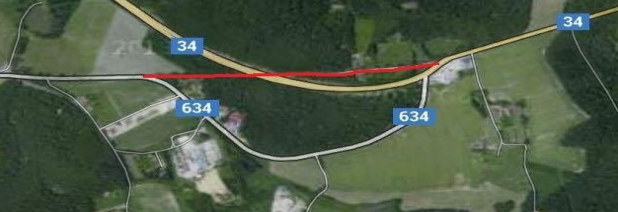 Původní spoj Lišov-Jivno-České Budějovice
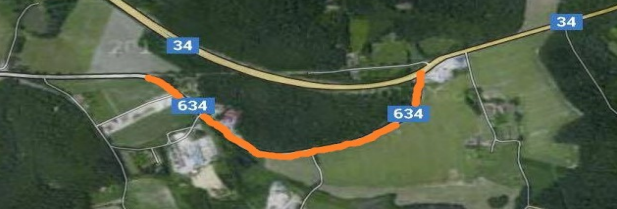 Stávající spoj Lišov-Jivno-České Budějovice
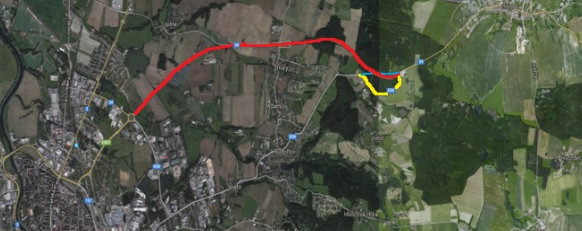 Přeložka Lišov-České Budějovice
Stávající problematika spoje
- Dopady na město Lišov- Dopravní provoz mezi Lišovem a Č. Budějovicemi
Dálnice D3
- Historie D3- Výstavba D3- Přínos realizace D3
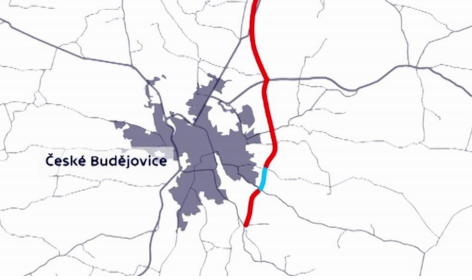 Schéma vedení dálnice D3 okolo Českých Budějovic
Obchvat města Lišov
- Historie obchvatu- Popis obchvatu- Přínosy a zápory výstavby
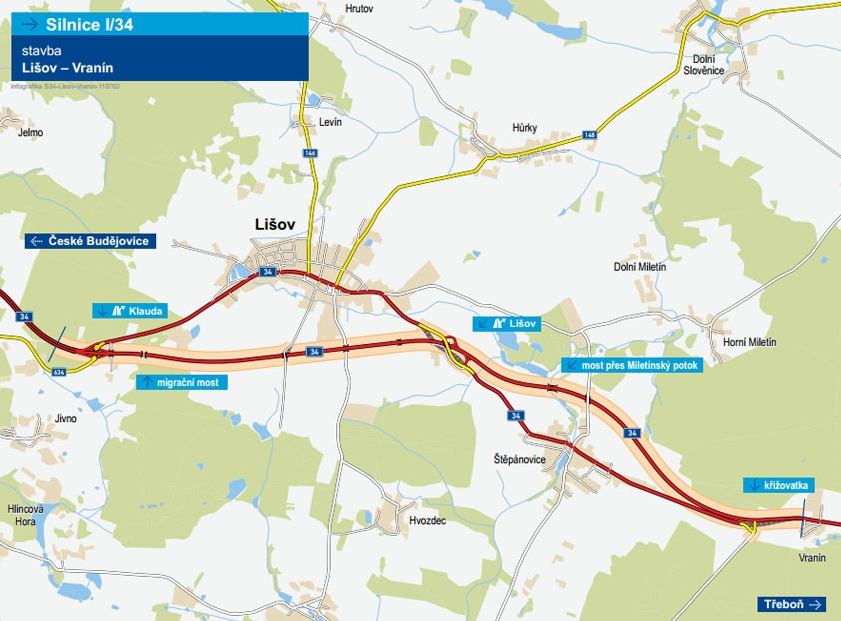 Návrh vedení trasy obchvatu
Nový návrh řešení
- Umístění nového obchvatu- Postup Výstavby- Bezpečnostní řešení - Finanční porovnání (původní a nový návrh)- Výhody a nevýhody nového návrhu
Finanční porovnání
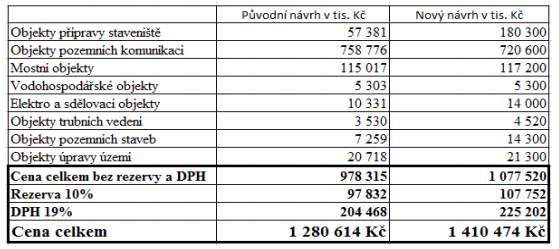 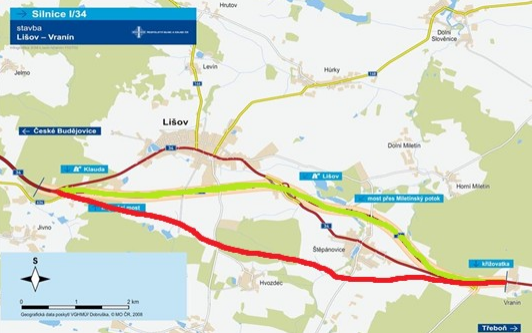 Vedení trasy nového návrhu
Zhodnocení- závěr
- Odlehčení pro město Lišov- Odlehčení pro České Budějovice
Doplňující dotazy
- Popište hlavní výhody řešení pro oblast okolí Českých          	Budějovic a Lišova - V čem spatřujete hlavní výhody Vámi navrženého řešení- Můžete jednoduše porovnat výhody a nevýhody Vašeho 	návrhu?
Děkuji za pozornost